ECO Frequency Information System (EFIS) Overview
CEPT Workshop on European Spectrum Management and Numbering
5 April 2016
What is EFIS – A first overview
Frequency information system  that should show the actual spectrum use in CEPT countries – Mandated by EC (EC Decision for EFIS & Spectrum Inventory (Radio Spectrum Policy Programme)
Created in 2001 and administered by ECO
National information uploaded by the CEPT administrations
European Common Allocation Table and ITU Region 1 Allocations uploaded by ECO
Overview & general info
Tables/accounts available in EFIS:

45 countries, including all 28 EU Member States (Administrations upload their information)
ITU-R Region 1 Table
European Common Allocation (ECA) Table 
TCAM table (R&TTE  equipment subclasses 1 and 2 information, searchable by frequencies and/or applications)

Data types in EFIS:
Allocations  - this is basically all the National Tables of Frequency Allocations, ECA and ITU Region 1
Applications – ECA and national frequency utilisation(applications) planning – more details than allocations
Radio interfaces (national radio interfaces and  radio interface templates for ECC Decisions)
Documents (regulatory -  Decisions /Recommendations)  and non-regulatory (Reports, e.g. CEPT, ECC, questionnaire summaries etc.)
Right of use info
All data types are searchable and types 1 – 3 are comparable 
for national as well as ECA and ITU tables
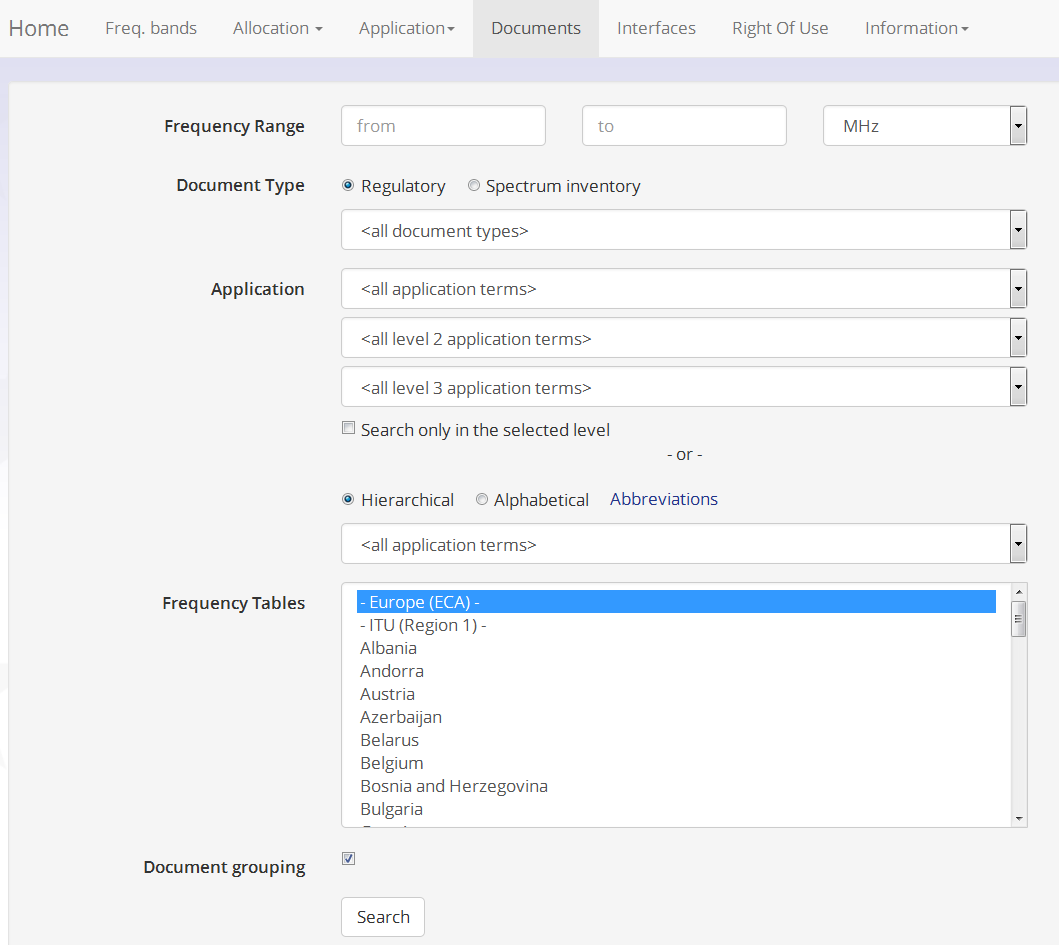 EFIS Home
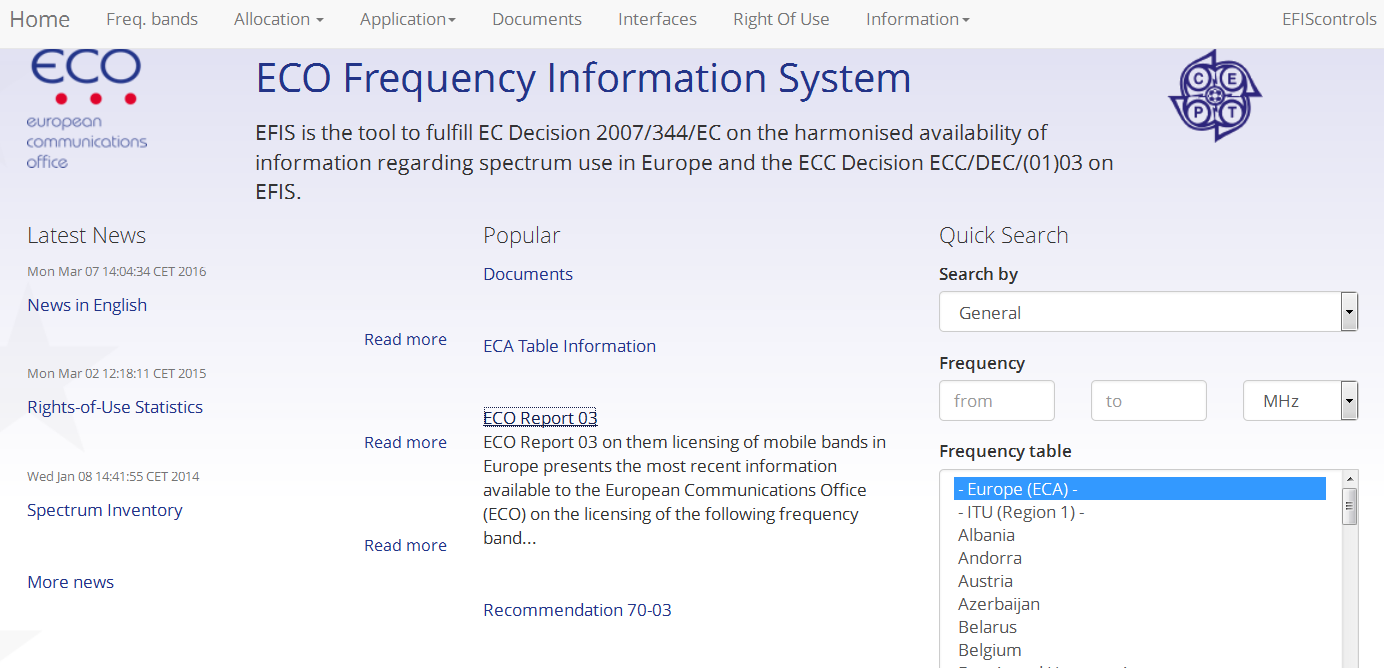 New EFIS Design
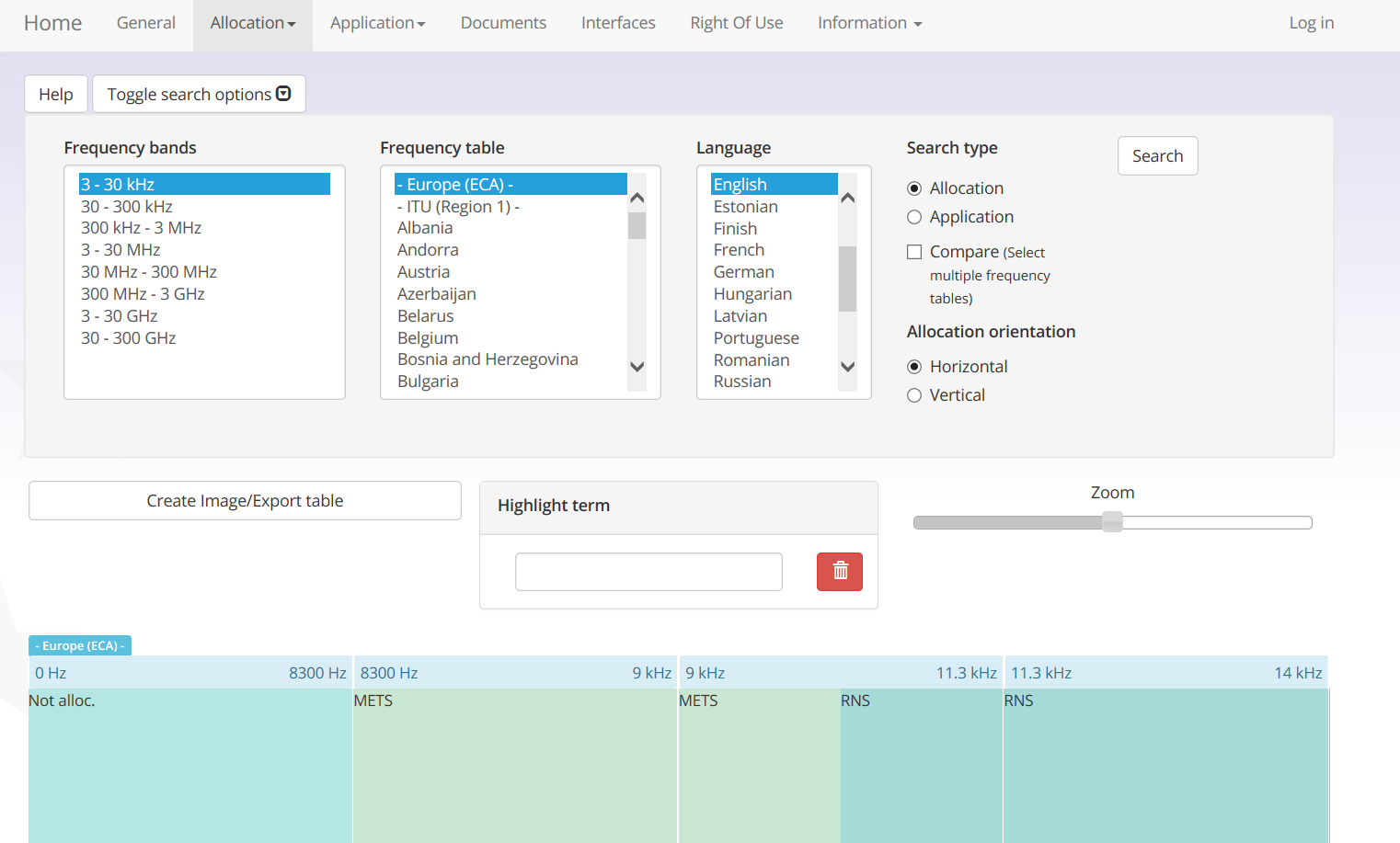 Also a graphical visualisation of allocations and applications
Some EFIS features
Graphical visualisations (allocations, applications, mobile licences, channelisation arrangements, implementation maps);

ECO Report 03 –information on licensing of mobile services in the EFIS (45 CEPT countries), including statistics;

ERC Recommendation 70-03 (SRDs) is fully generated out of EFIS;

The new ECO Report 04 on Fixed Service Implementation in Europe is also generated out of the EFIS database and includes the national implementation information for Fixed Service. This includes information on all current deliverables relevant for FS (and also FWA/ BFWA) including Harmonised European Standards, link to ITU-R Recommendations, ERC/ECC Decisions and Reports.
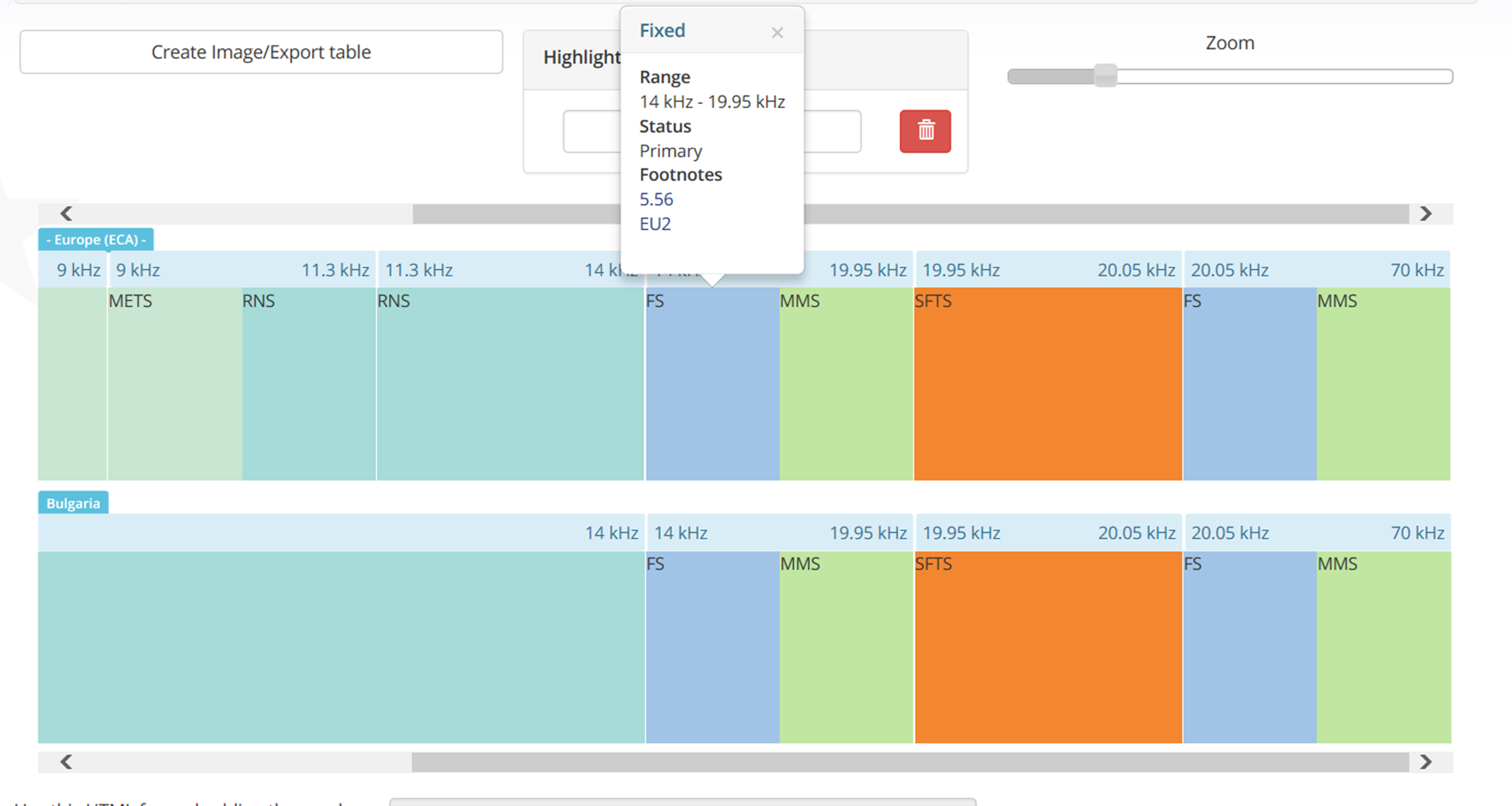 You can compare graphically the allocations or applications 
of two or more countries
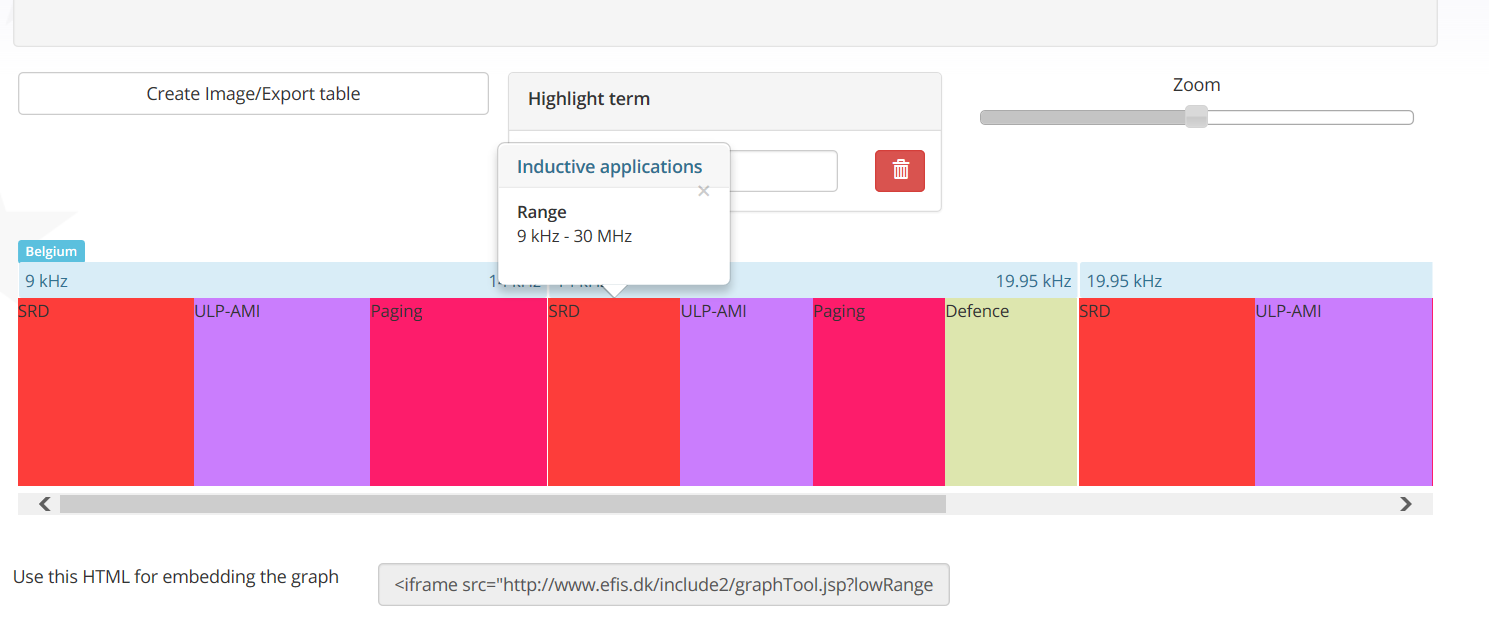 You can zoom, scroll, export picture/ table information, select 
horizontal/vertical arrangement of entries, export a link/use the tool 
externally
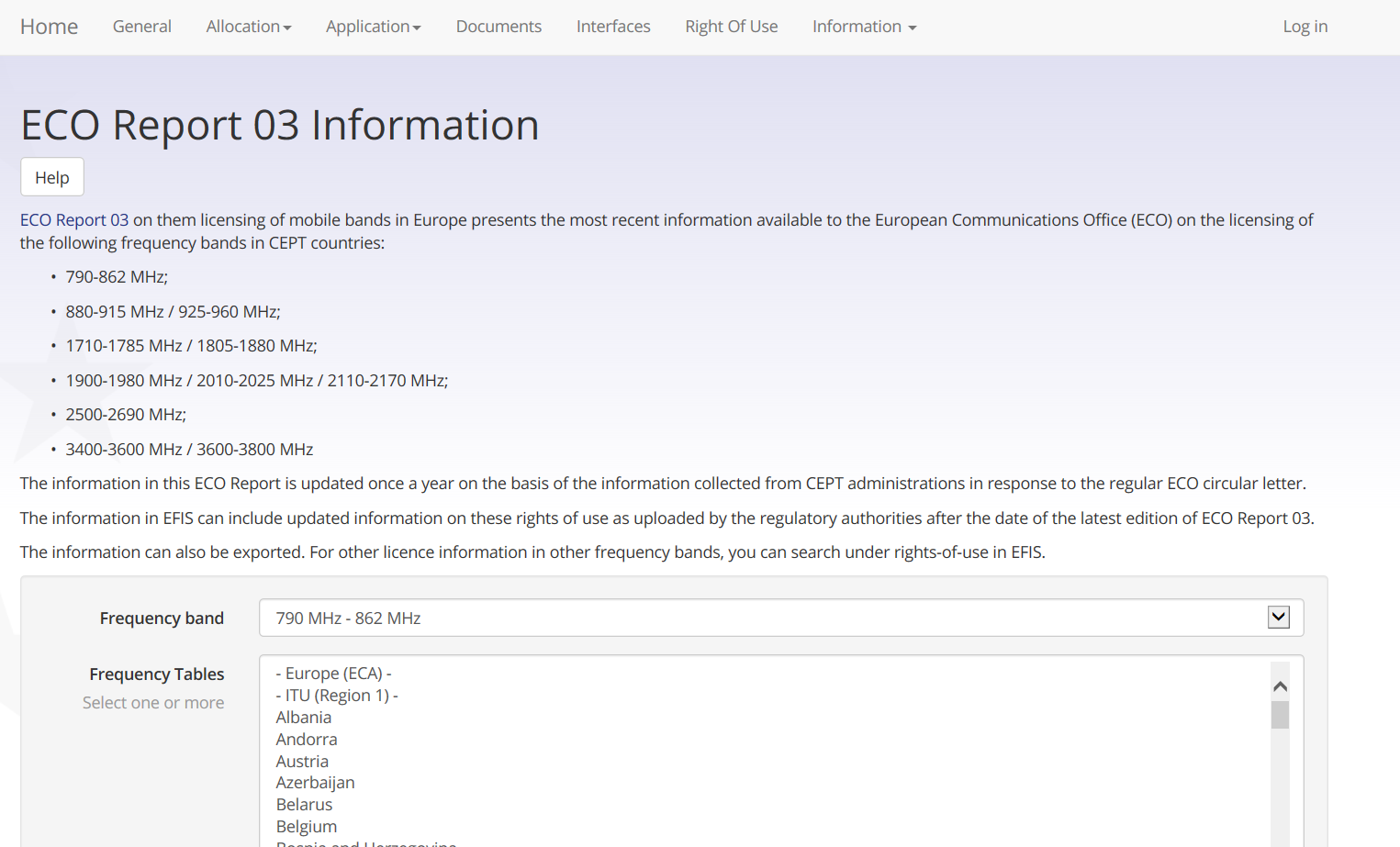 RoU for 45 countries in all ECS frequency ranges
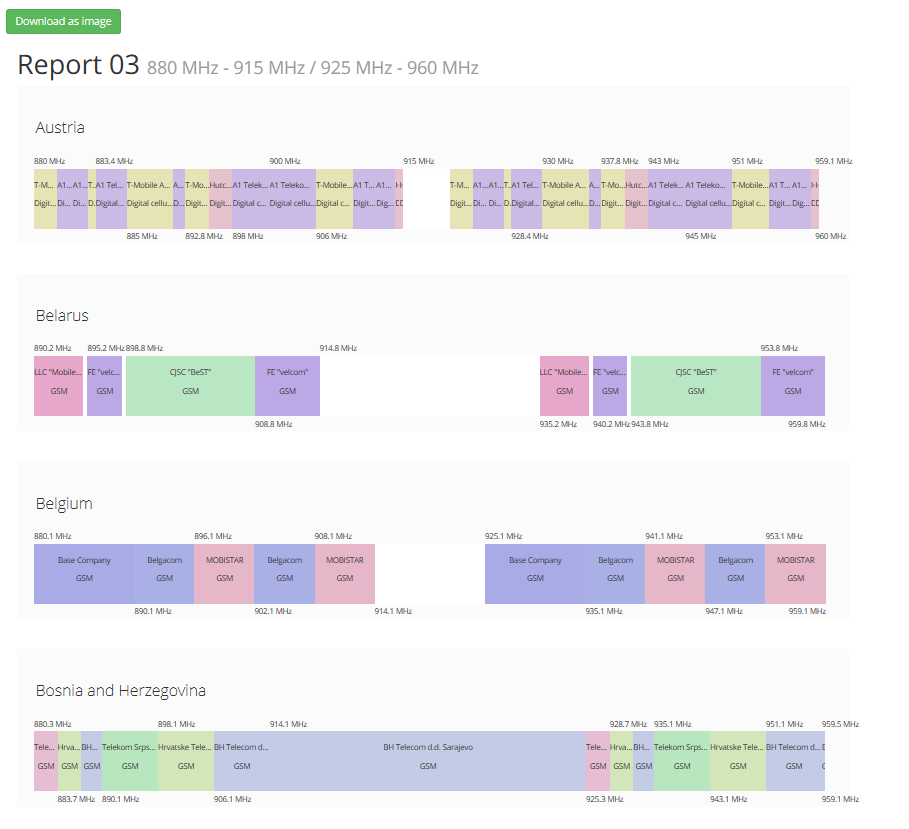 Search possibilities: Rights-of-Use – ECS bands
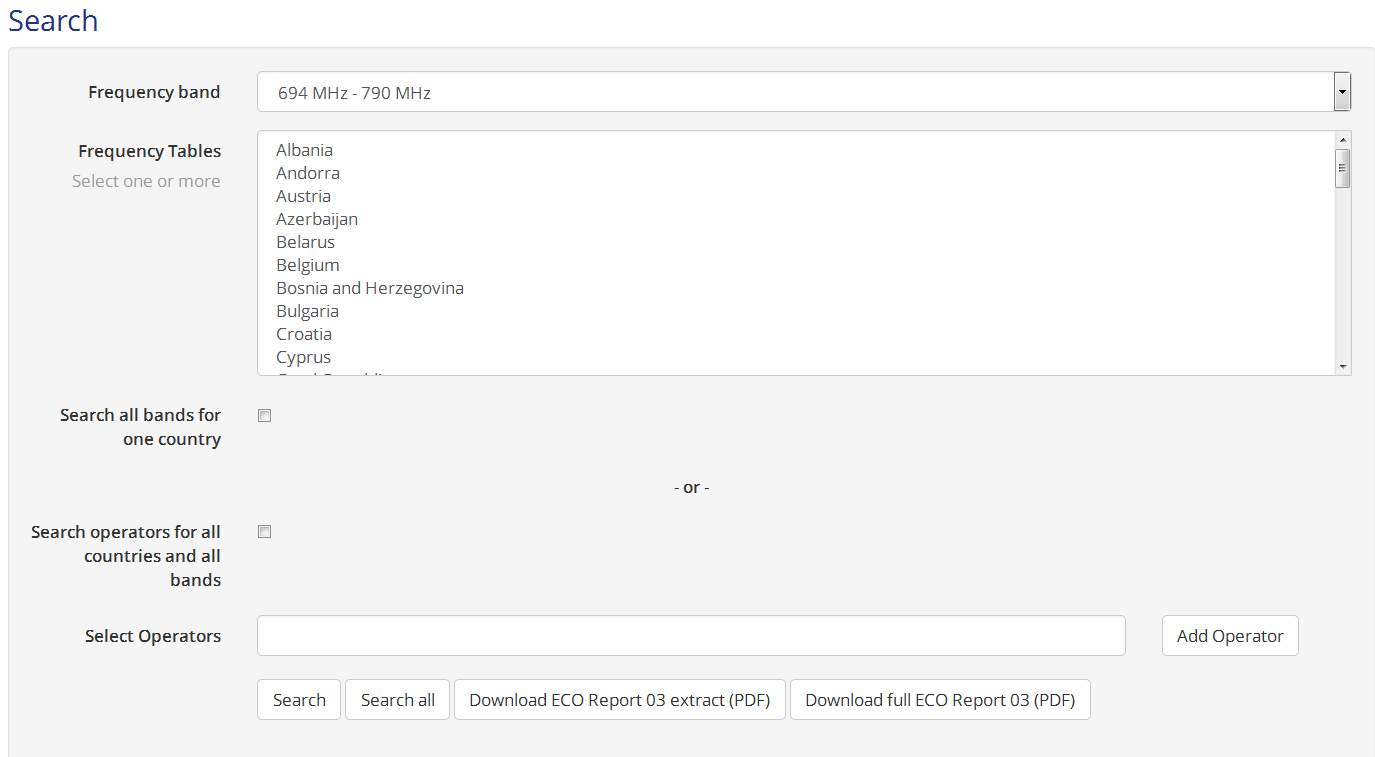 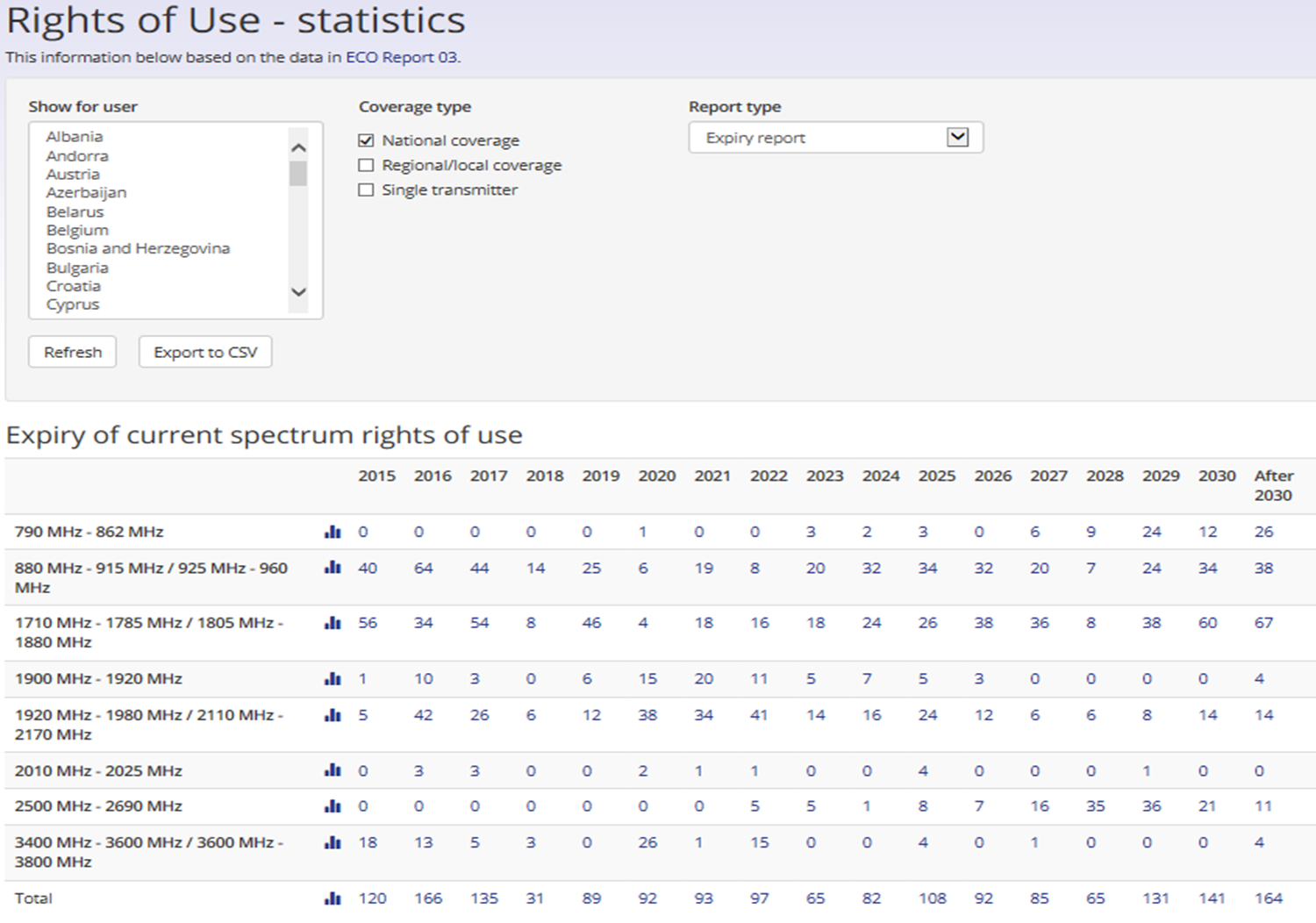 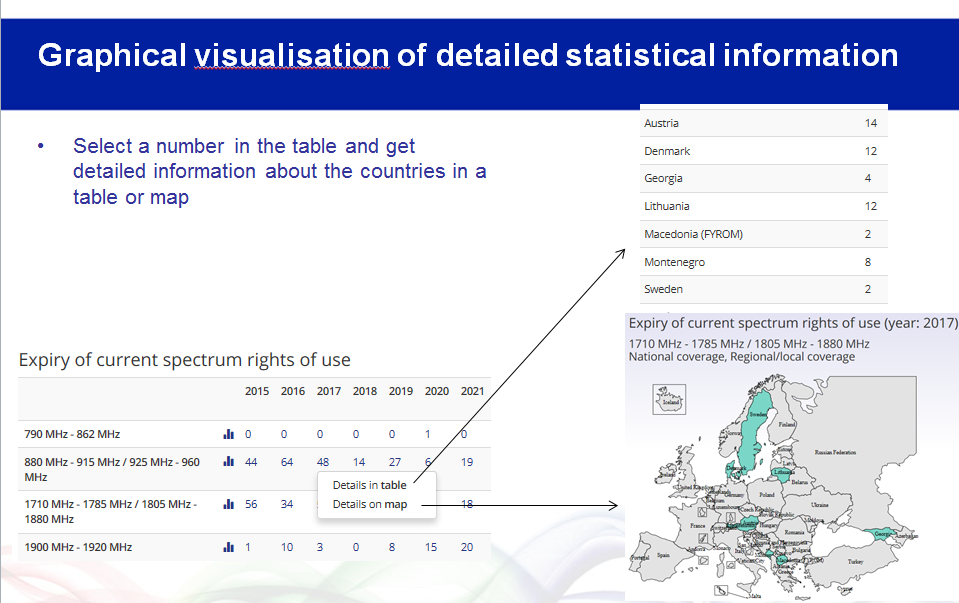 Rights-of-Use Statistics (Example)
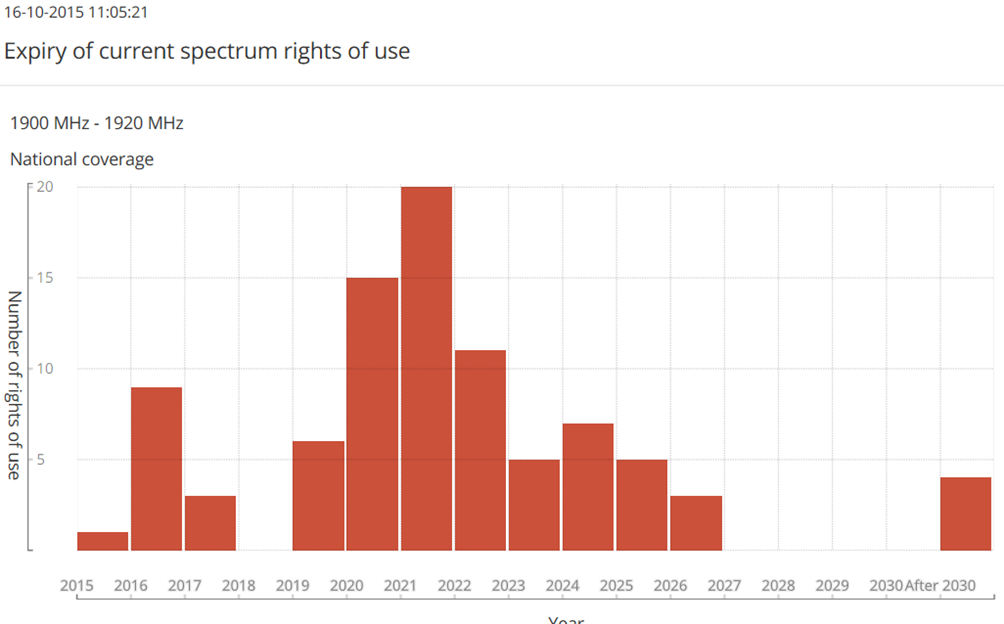 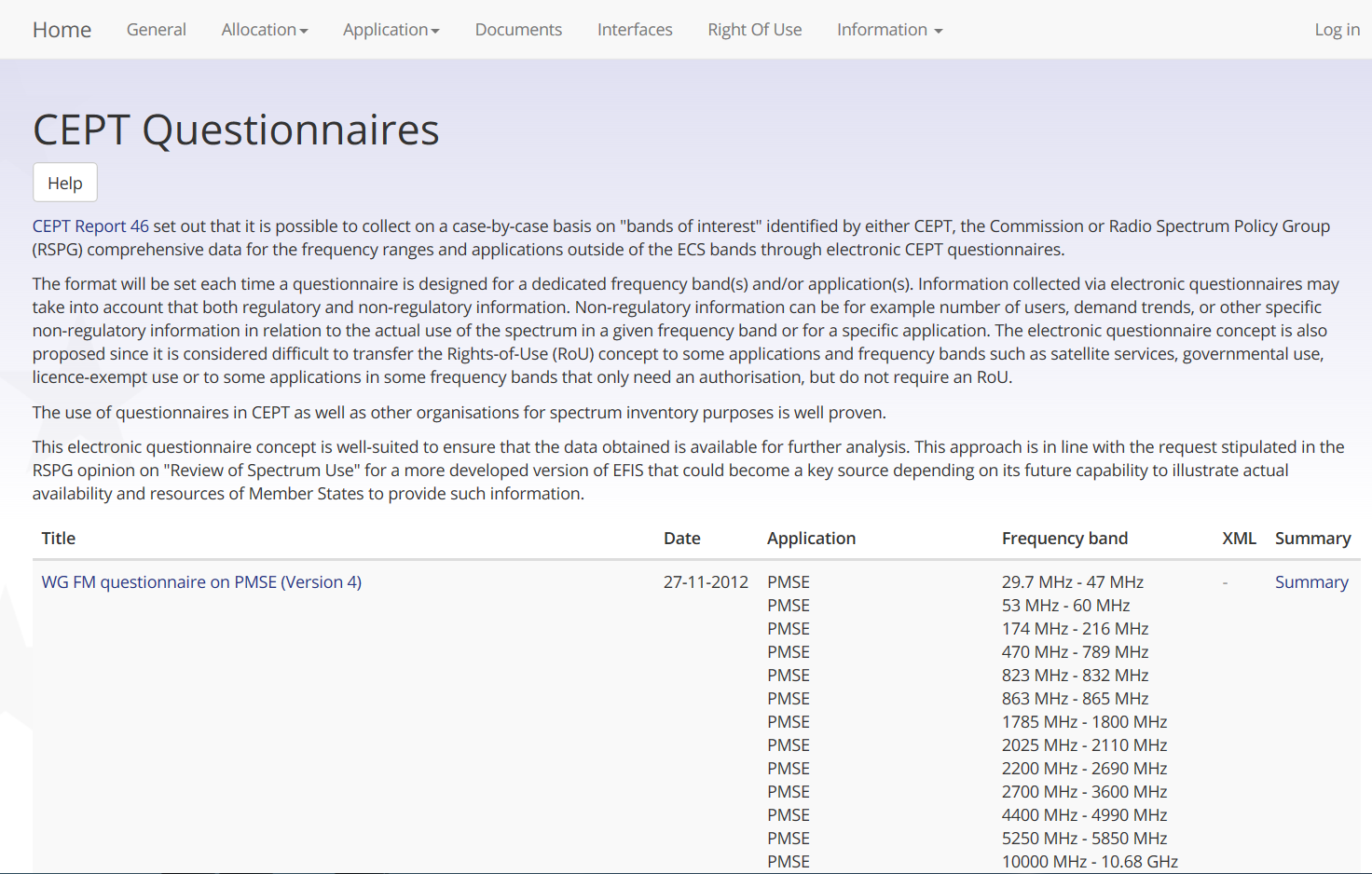 You can get the questionnaire summaries, 
also linked to applications and frequency ranges
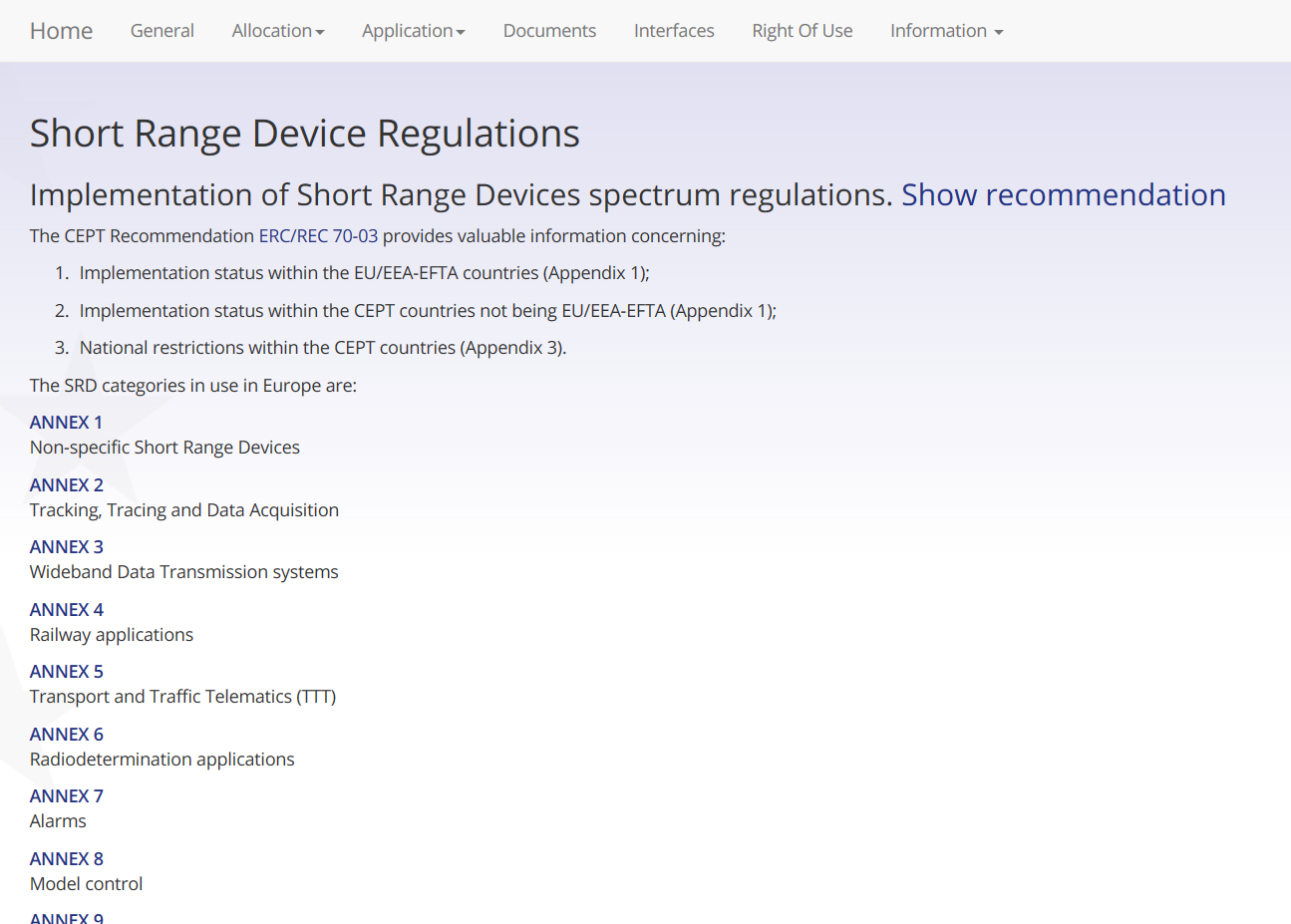 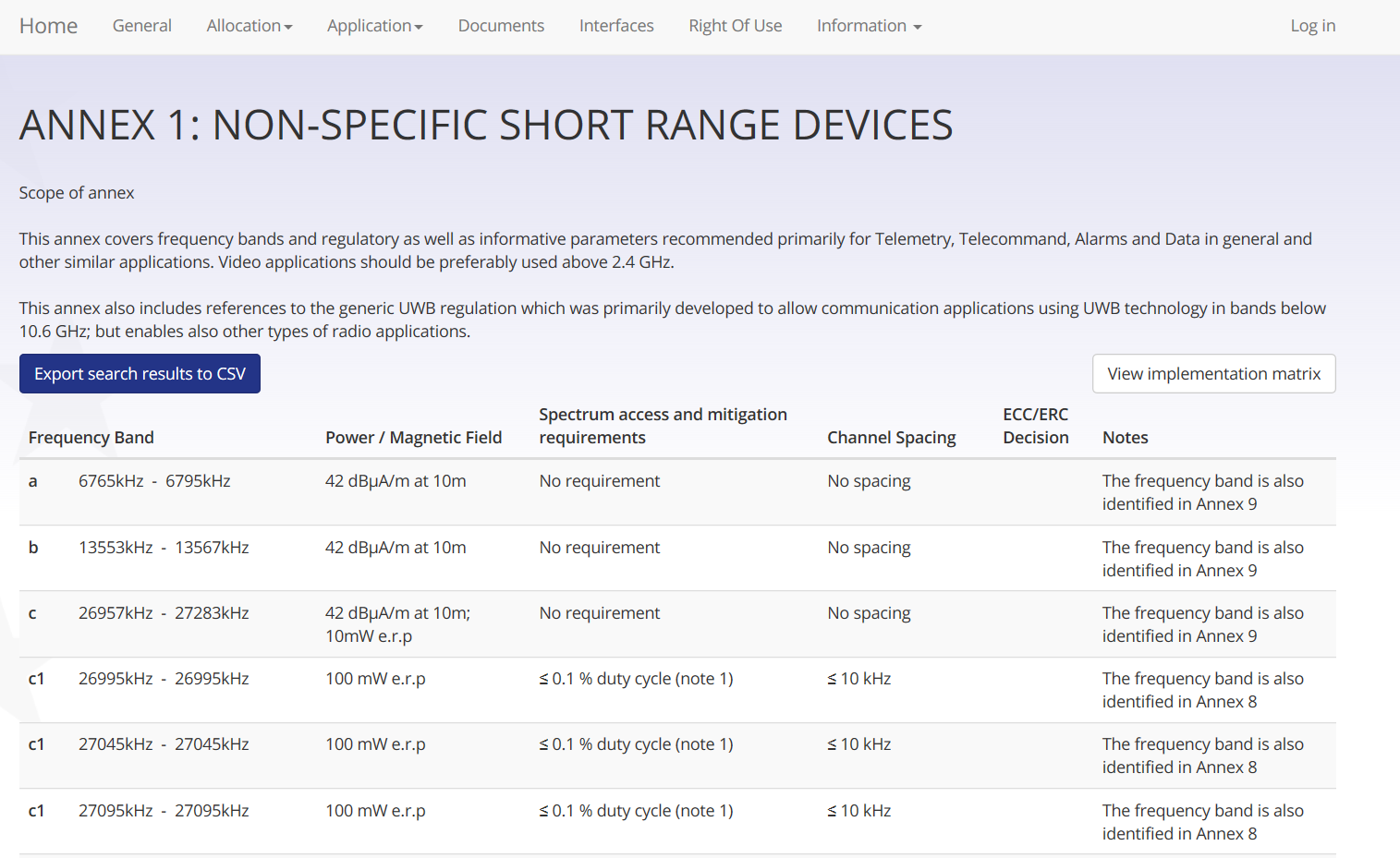 SRDs – Recommendation 70-03 (Example)
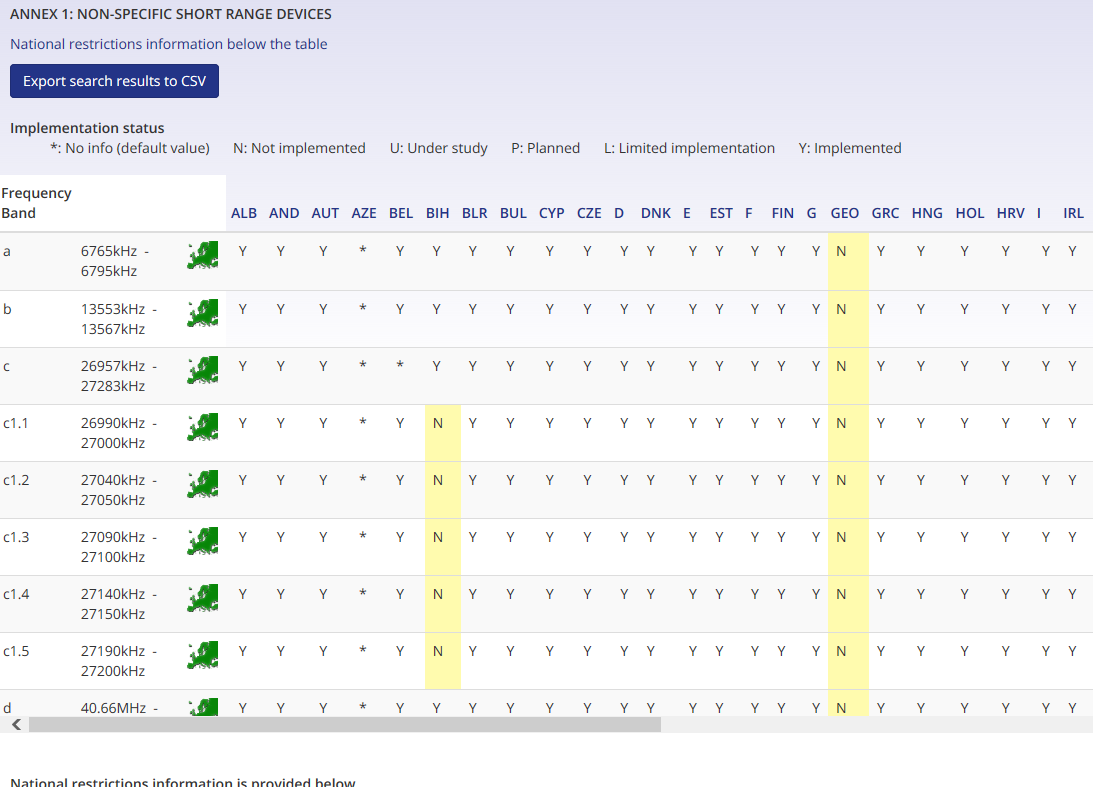 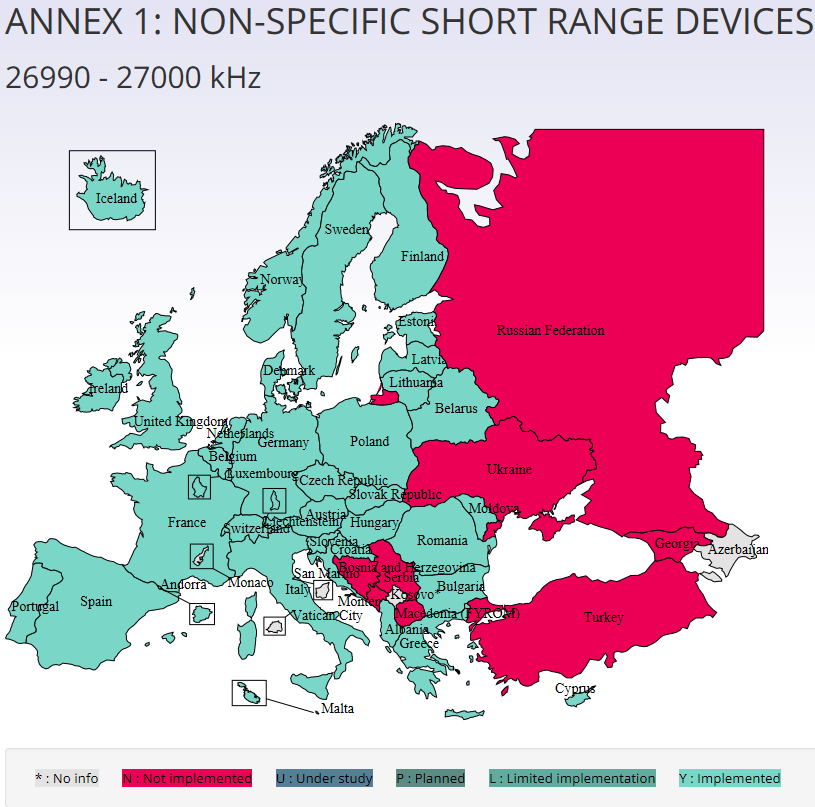 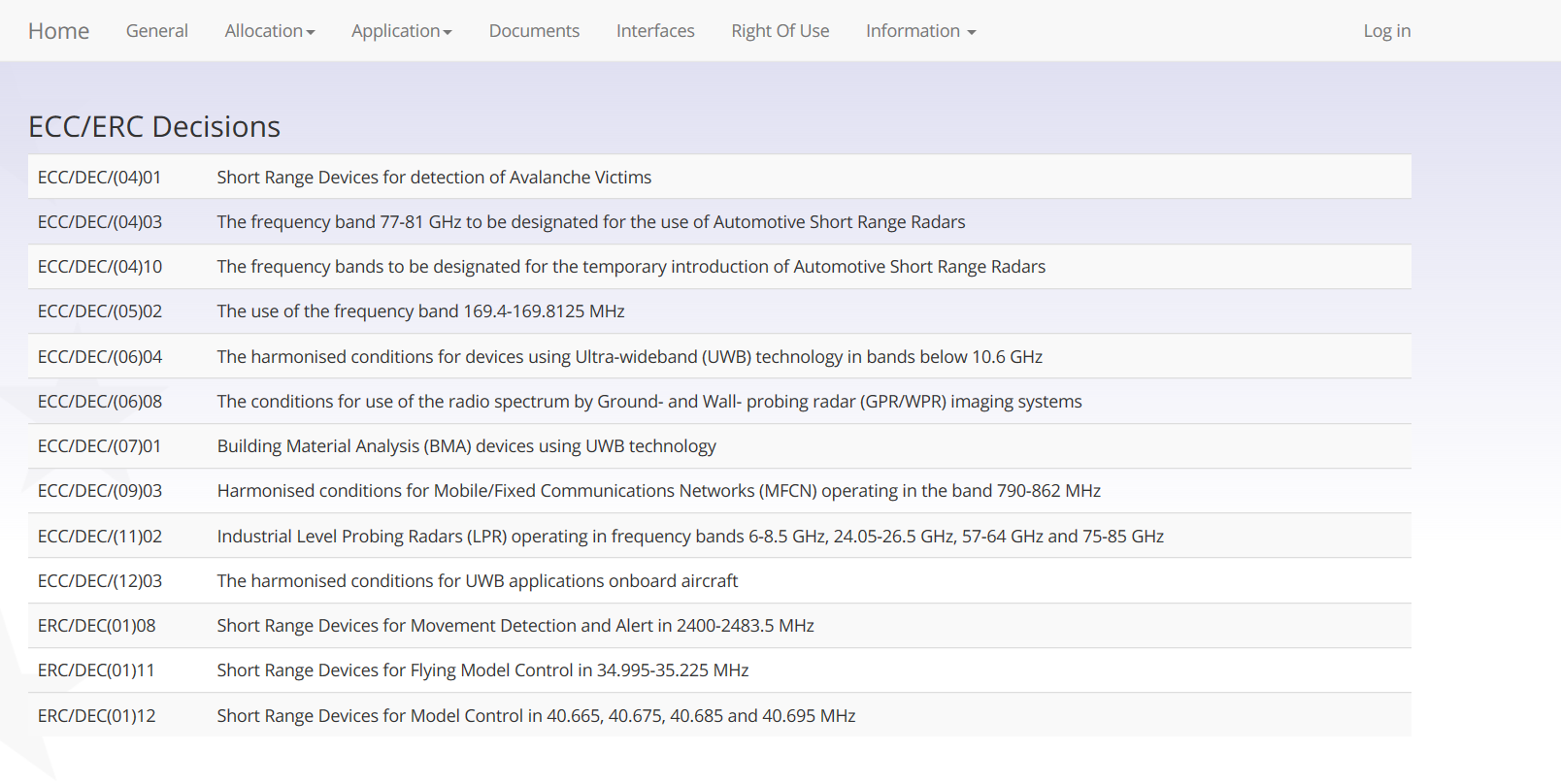 You can get via SRD in EFIS all related information, 
here for example the related ECC Decisions)
Fixed Service (Example)
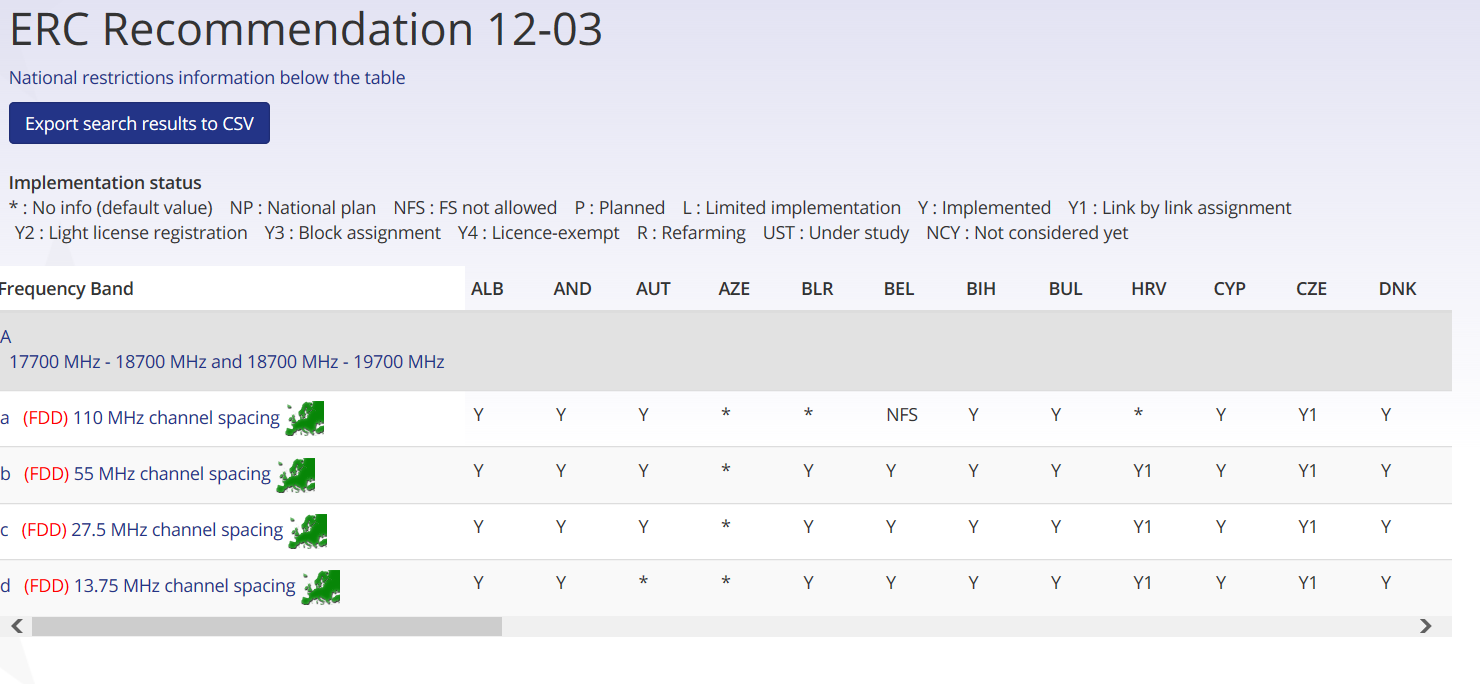 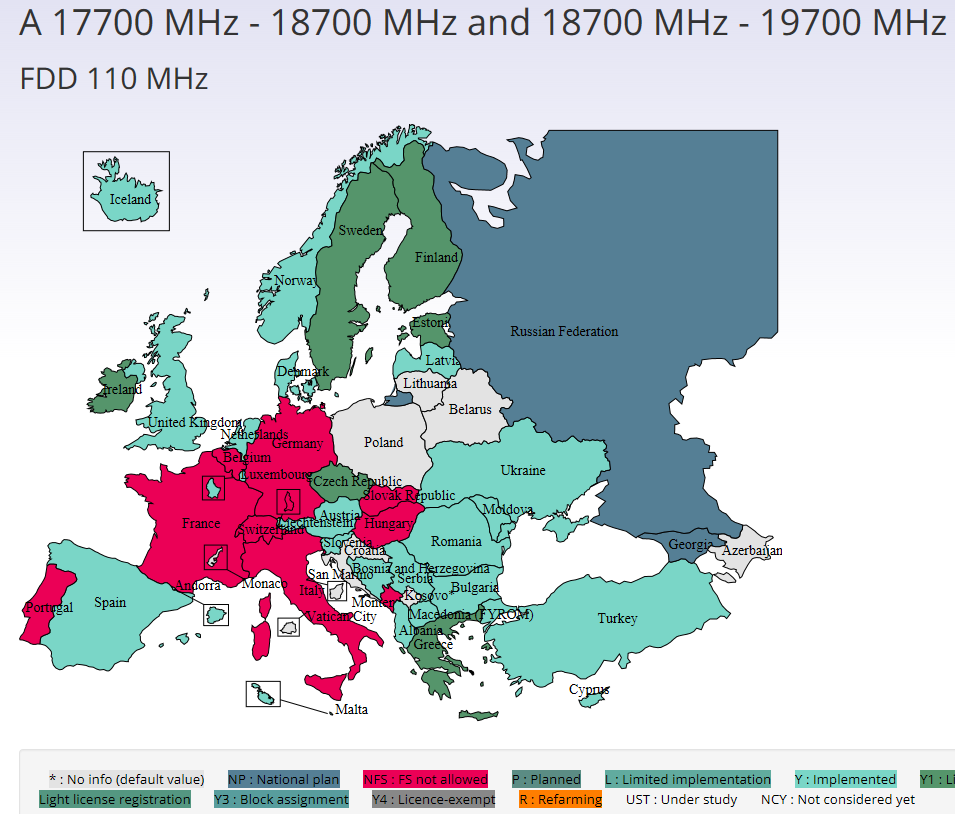 Also Good to Know
The support for APT’s AFIS (APT Frequency Information System - http://www.aptafis.org/) continued in 2015. E..g. you find all the APT Reports and also SRD related information – helpful for European industry

Improvements of the information export functions (all selected information be exported)

Update history in EFIS 

Full export of the ECA Table - European Common Allocation Table including footnotes, standards, application terminology

The graphical visualisation tool can also be separately used outside the EFIS database on other webpages (without the EFIS design)
AFIS SRD (Example)
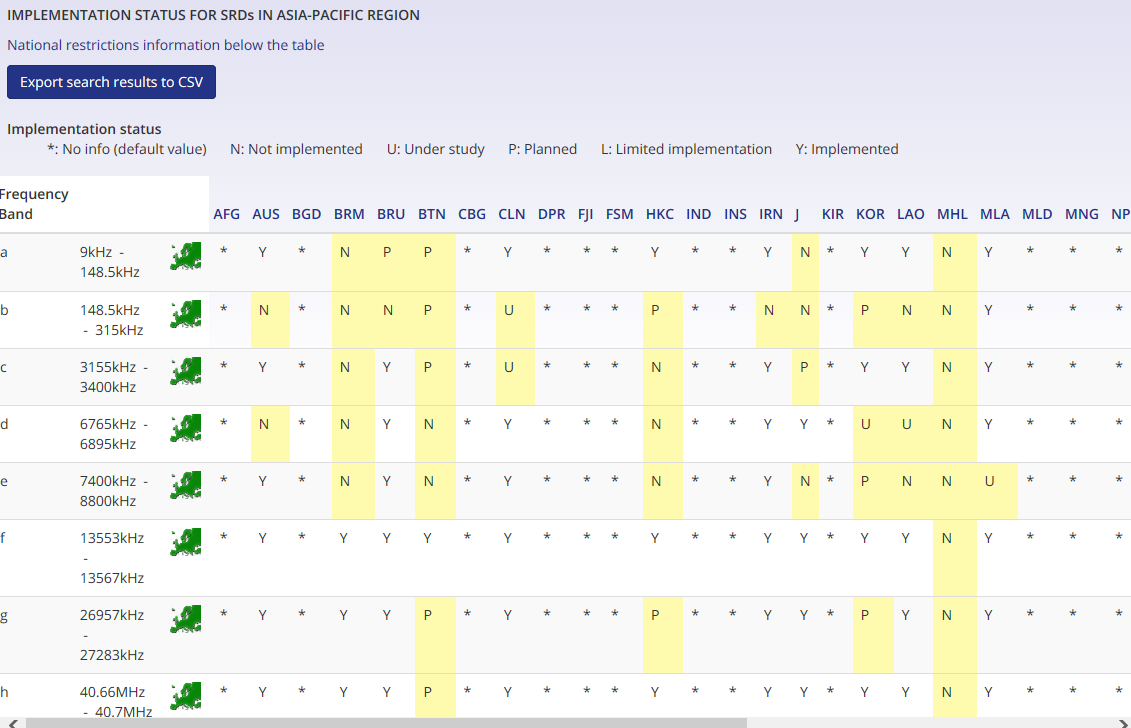 Sources of information/relevant documents for detailed guidance/information on EFIS
www.efis.dk    and    EFIS website page  and  www.ecodocdb.dk  (all documents are available here)

ECC Report 180 on guidance on the interpretation of requirements in ECC/DEC/(01)03 (Revised September 2015)

ECC/DEC/(01)03  on EFIS 
List of searchable allocations (Annex 1) 
List of searchable applications (Annex 2) is updated as required (EFIS/MG proposes changes to WGFM, if appropriate)

ECO Report 05 (mapping of CEPT/ECC Deliverables and applications terminology) 
     (Published September 2015)
EFIS contacts in ECO
EFIS contacts in ECO
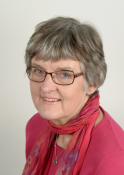 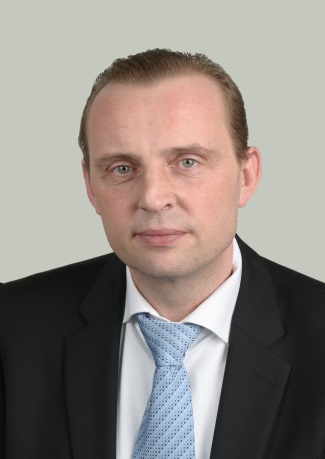 Bente Pedersen
Bente.pedersen@eco.cept.org
Tel: +45 33 89 63 11
Thomas Weber
Spectrum Managementthomas.weber@eco.cept.org
Tel: +45 33 89 63 12
ECO
Nyropsgade 37, 1302 Copenhagen, DenmarkTel: +45 33 89 63 00Fax: +45 33 89 63 30
eco@eco.cept.org